IV Congresso Internacional – Evidências em Enfermagem Médico-Cirúrgica
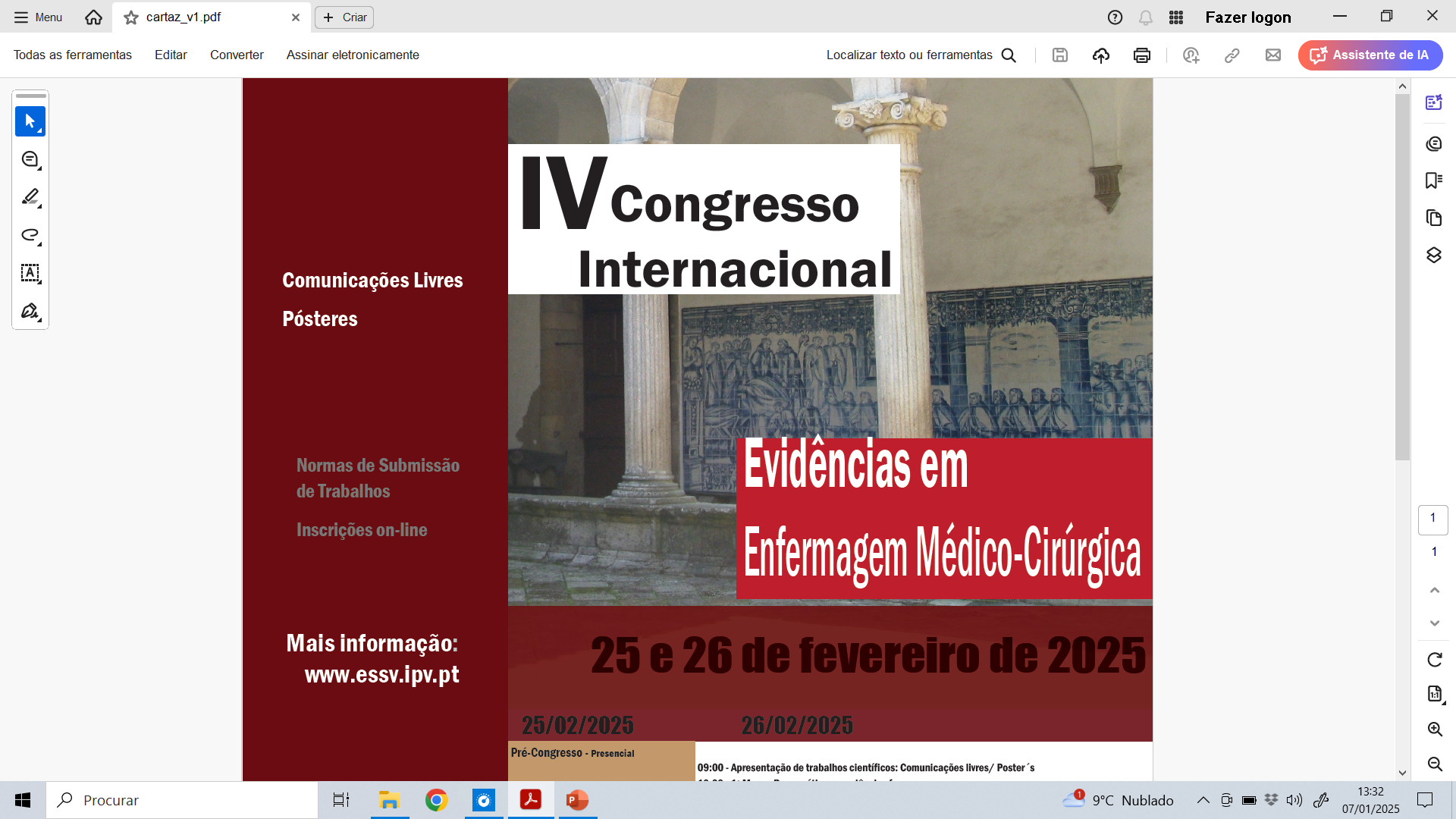 Título
Autores
Introdução
Resultados
Materiais e Métodos
Conclusões
Referências bibliográficas